PERIPHERAL NERVOUS  SYSTEM 

Facial Nerve (CN VII)
Dr. Aiman Q. Afar
Surgical Anatomist

College of Medicine / University of Mutah
Wednesday 24 February 2021
1
FACIAL NERVE (CN VII)
Functions: 
Sensory— Somatic sensory (general) and special sensory (taste)
 Motor— Somatic motor and visceral motor (parasympathetic) 
It also carries proprioceptive fibers from the muscles it innervates.
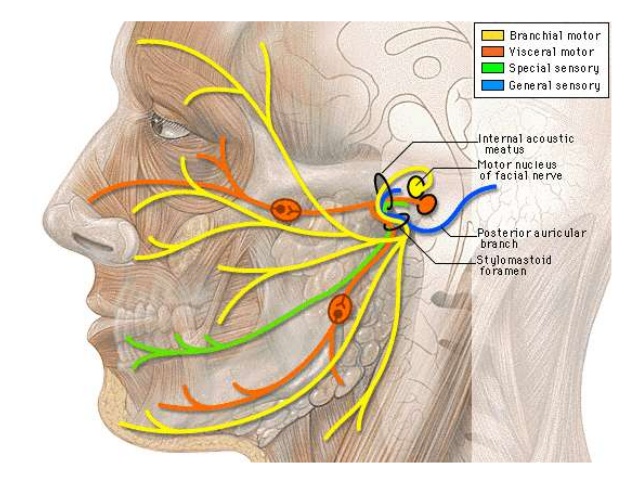 Dr. Aiman Qais Afar
Wednesday 24 February 2021
2
Dr. Aiman Qais Afar
FACIAL NERVE (CN VII)
Wednesday 24 February 2021
3
Main Motor Nucleus
The main motor nucleus lies deep in the reticular formation of the lower part of the pons 
The part of the nucleus that supplies the muscles of the upper part of the face receives corticonuclear ﬁbers from both cerebral hemispheres
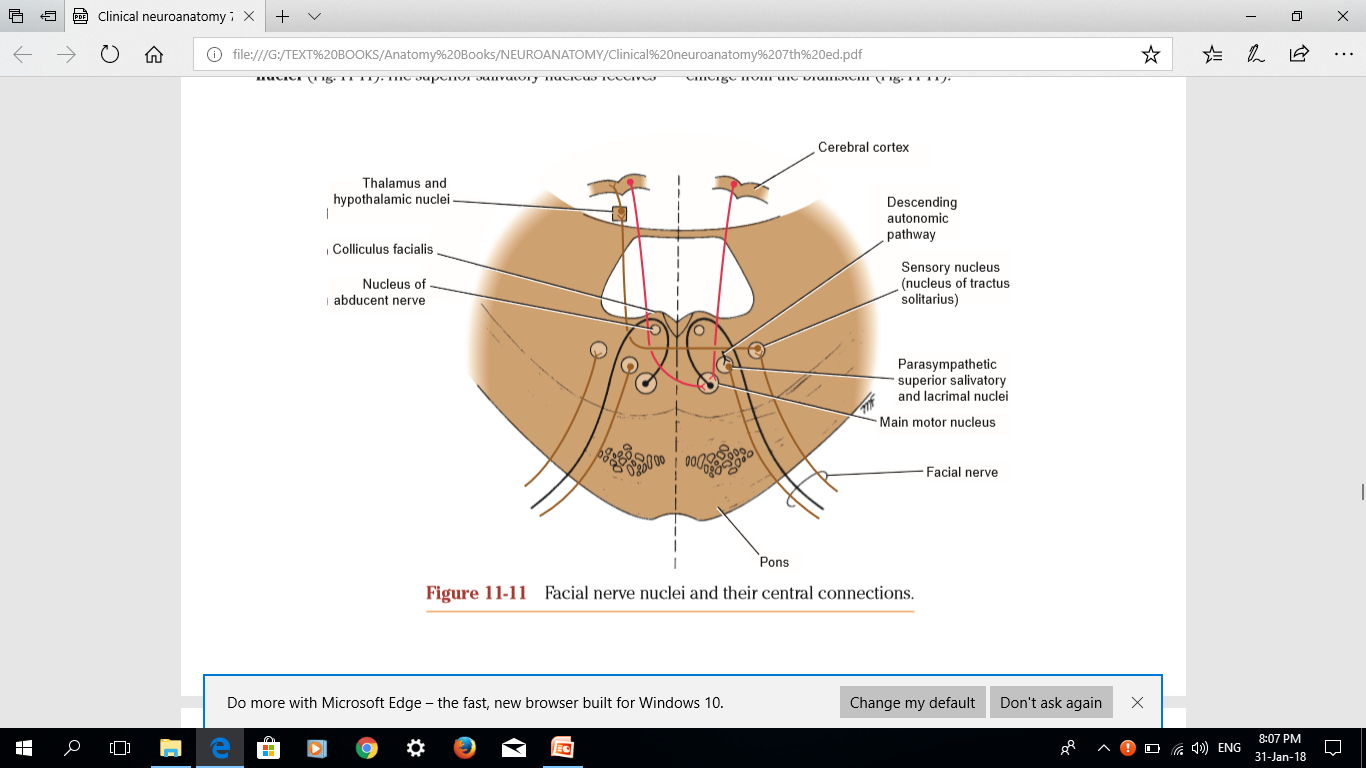 The part of the nucleus that supplies the muscles of the lower part of the face receives only corticonuclear ﬁbers from the opposite cerebral hemisphere.
FACIAL NERVE (CN VII)
Dr. Aiman Qais Afar
Wednesday 24 February 2021
4
Parasympathetic Nuclei
Parasympathetic nuclei lie posterolateral to the main motor nucleus. They are the superior salivatory and lacrimal nuclei
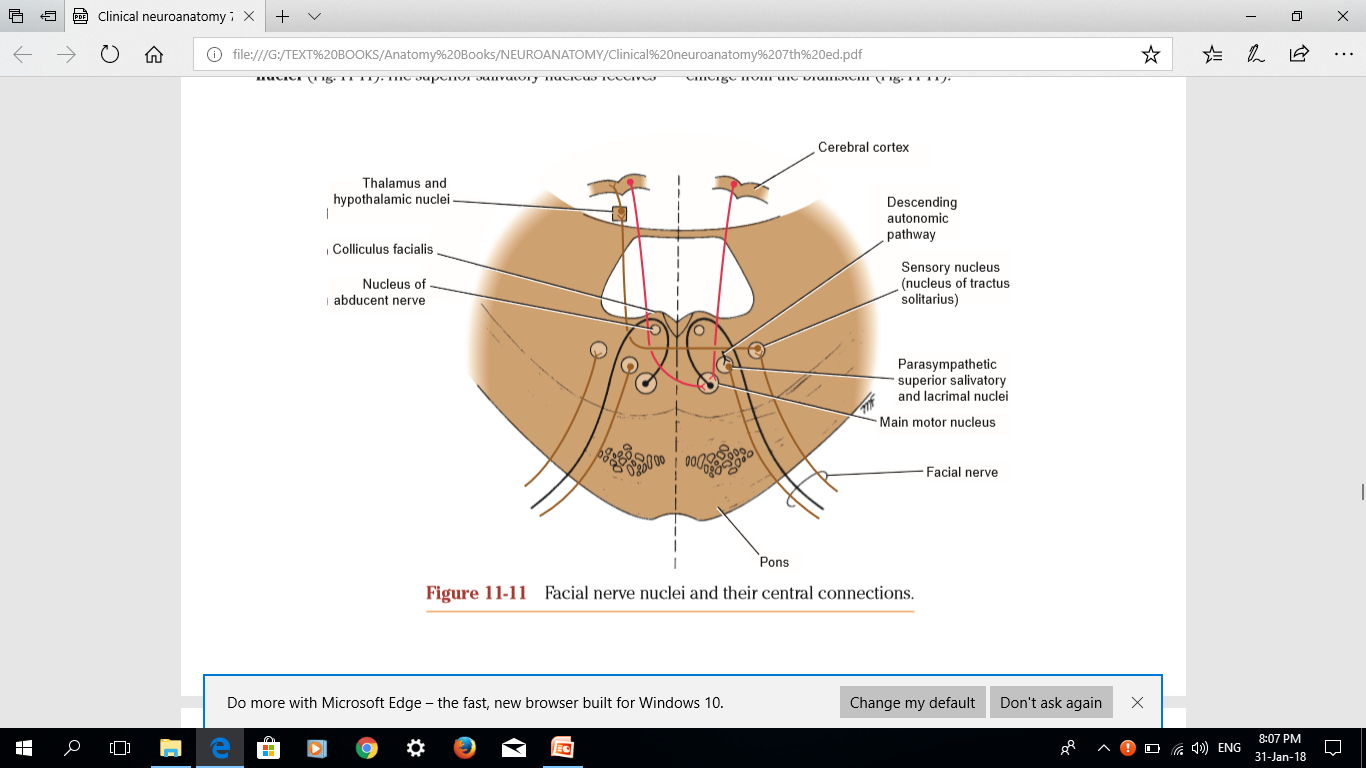 The superior salivatory nucleus receives afferent fibers from the hypothalamus through the descending autonomic pathways.
Information concerning taste also is received from the nucleus of the solitary tract from the mouth cavity.
FACIAL NERVE (CN VII)
Dr. Aiman Qais Afar
Wednesday 24 February 2021
Parasympathetic Nuclei
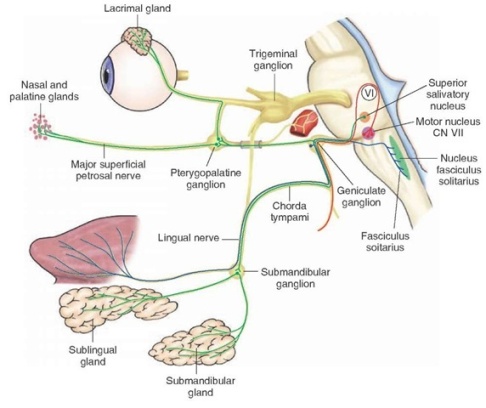 The lacrimal nucleus receives afferent fibers from the hypothalamus for emotional responses and from the sensory nuclei of the trigeminal nerve for reﬂex lacrimation secondary to irritation of the cornea or conjunctiva.
5
FACIAL NERVE (CN VII)
Dr. Aiman Qais Afar
Wednesday 24 February 2021
6
Sensory Nucleus
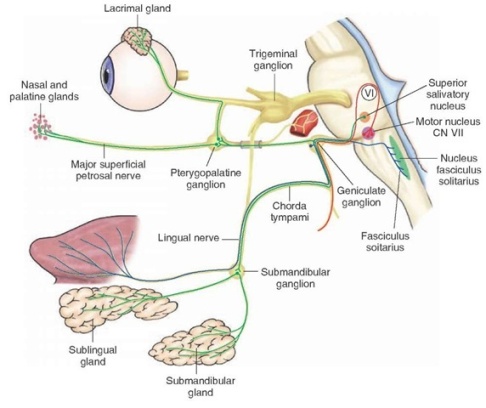 The sensory nucleus is the upper part of the nucleus of the tractus solitarius and lies close to the motor nucleus 

Sensations of taste travel through the peripheral axons of nerve cells situated in the geniculate ganglion on the seventh cranial nerve
FACIAL NERVE (CN VII)
Dr. Aiman Qais Afar
Wednesday 24 February 2021
7
The facial nerve (CN VII) emerges from the junction of the pons and medulla as two divisions: the motor root and the intermediate nerve. 

The larger motor root (facial nerve proper) innervates the muscles of facial expression, and the smaller intermediate nerve carries taste, parasympathetic, and somatic sensory fibers.
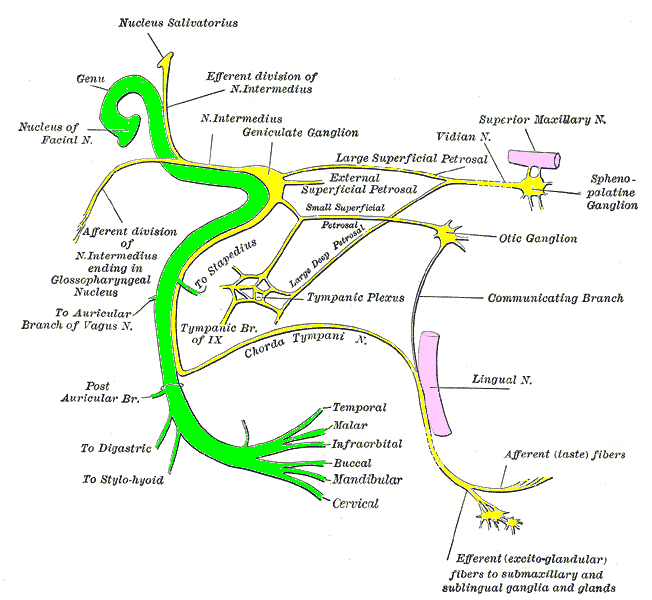 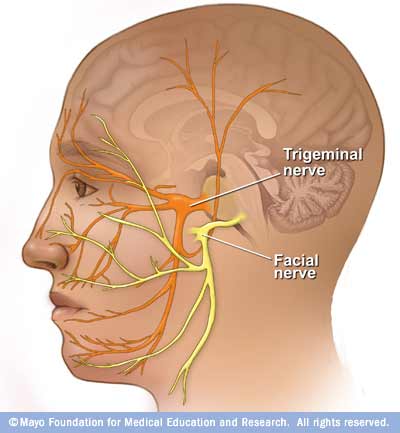 FACIAL NERVE (CN VII)
Dr. Aiman Qais Afar
8
Wednesday 24 February 2021
During its course, CN VII traverses the posterior cranial fossa, internal acoustic meatus, facial canal, stylomastoid foramen of the temporal bone, and parotid gland. 

After traversing the internal acoustic meatus, the nerve proceeds a short distance anteriorly within the temporal bone and then turns abruptly posteriorly to course along the medial wall of the tympanic cavity.
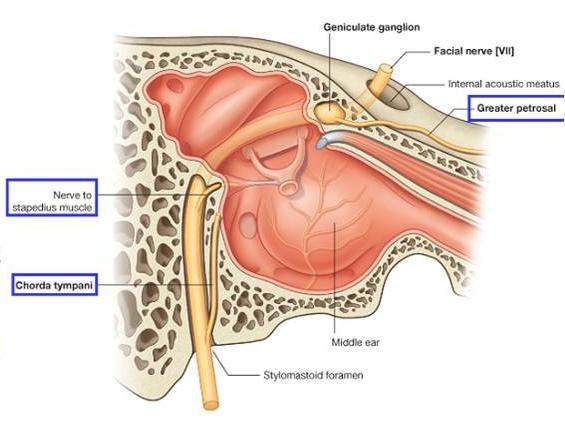 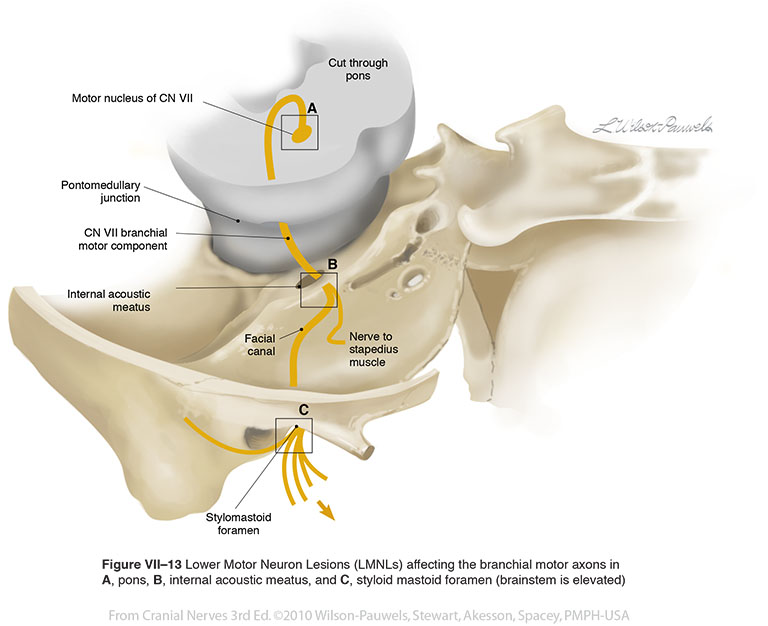 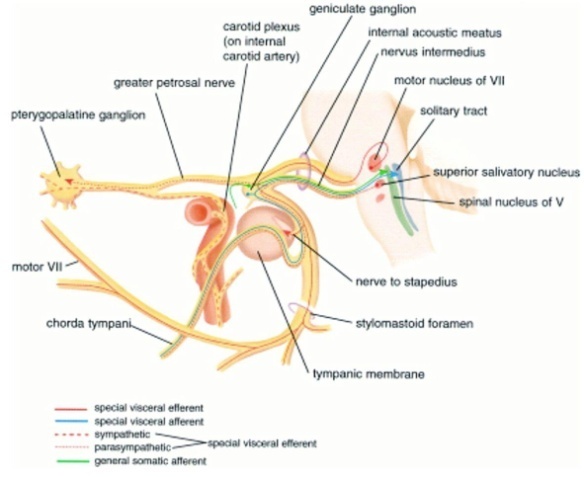 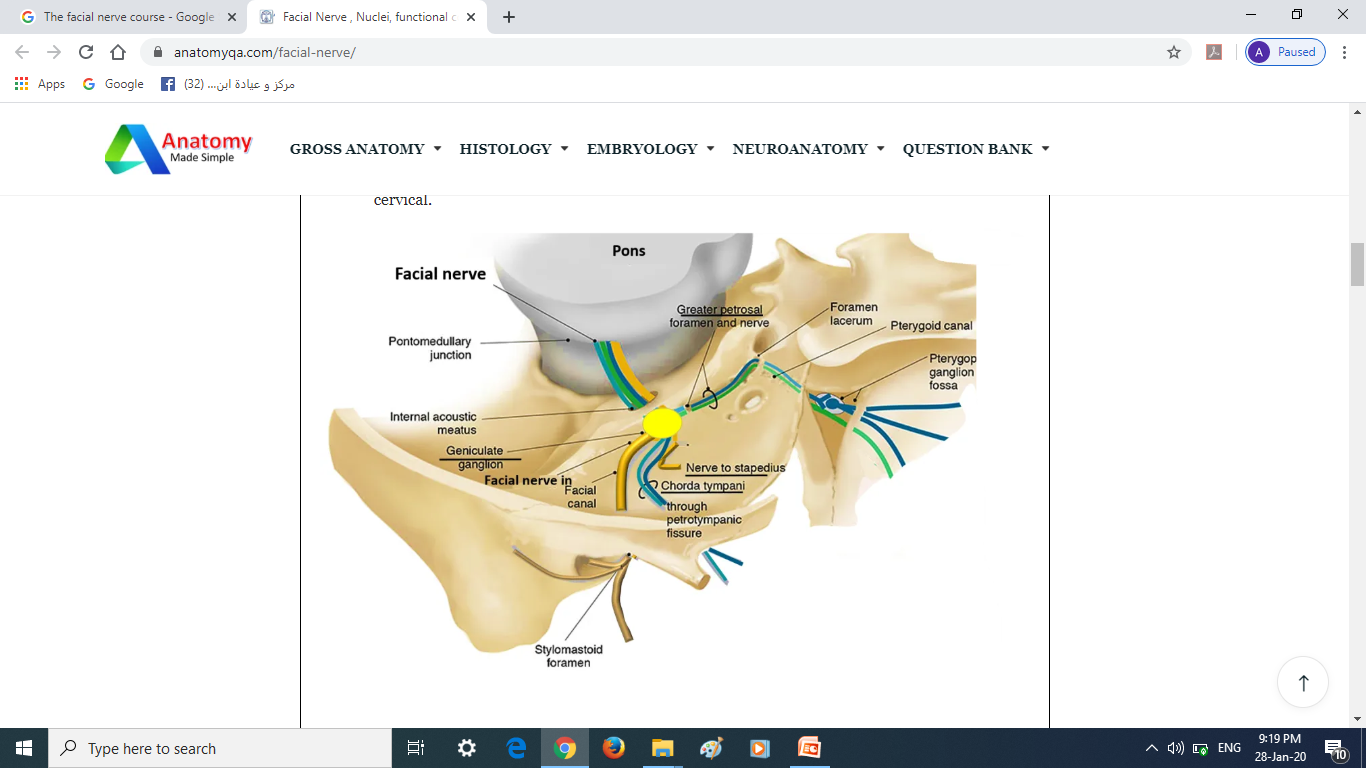 Wednesday 24 February 2021
Dr. Aiman Qais Afar
9
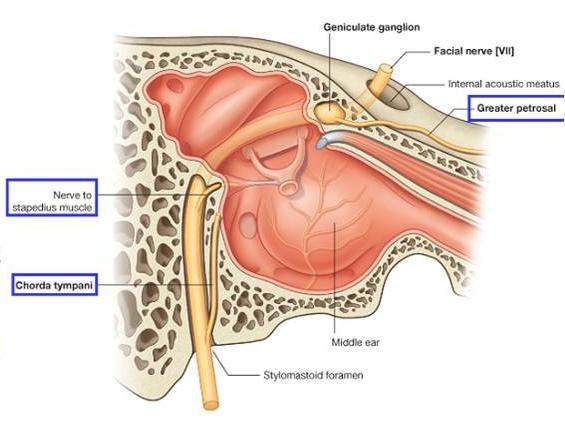 Wednesday 24 February 2021
Dr. Aiman Qais Afar
10
FACIAL NERVE (CN VII)
The sharp bend, the geniculum of the facial nerve is the site of the geniculate ganglion, the sensory ganglion of CN VII
 While traversing the temporal bone within the facial canal, CN VII gives rise to the:
Greater petrosal nerve.
Nerve to the stapedius.
Chorda tympani nerve.
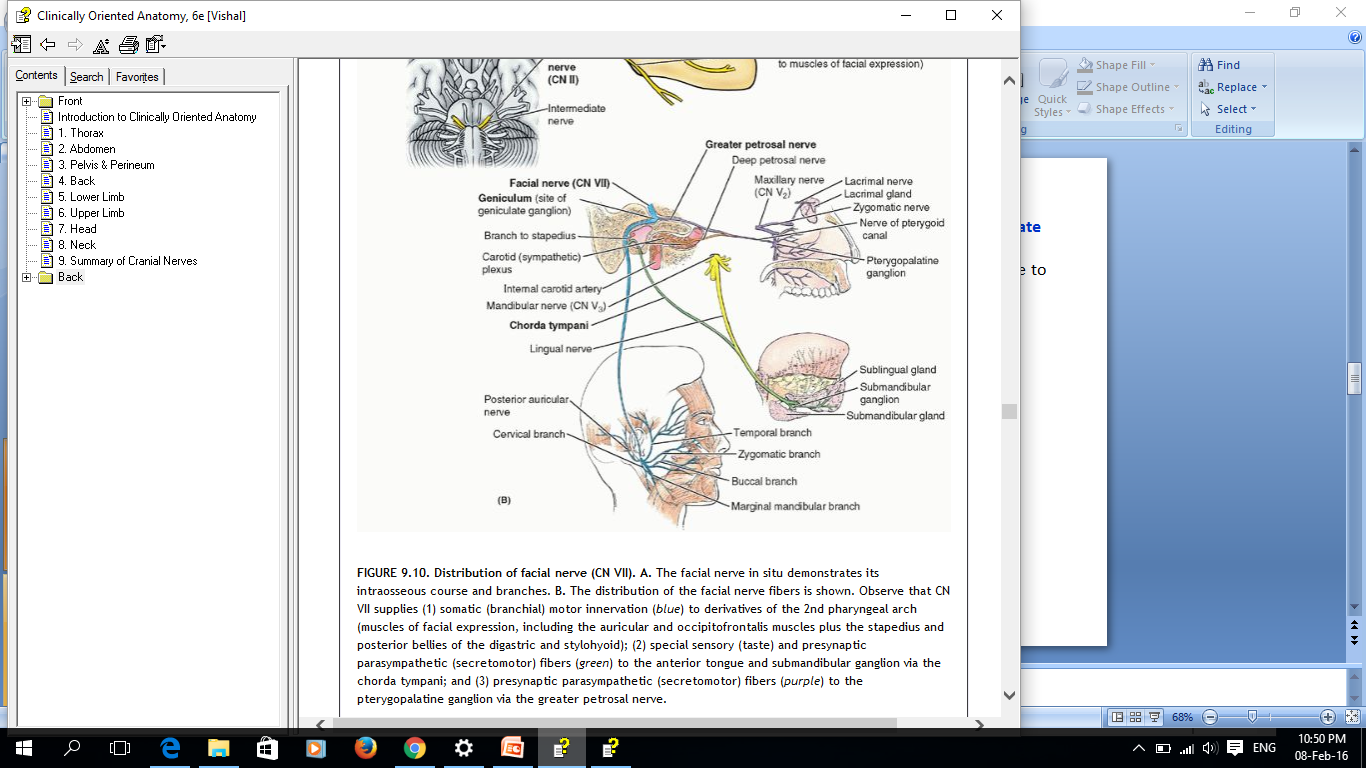 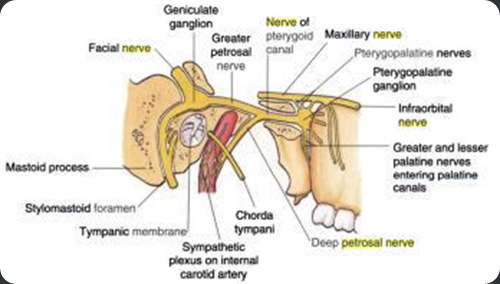 Wednesday 24 February 2021
Dr. Aiman Qais Afar
11
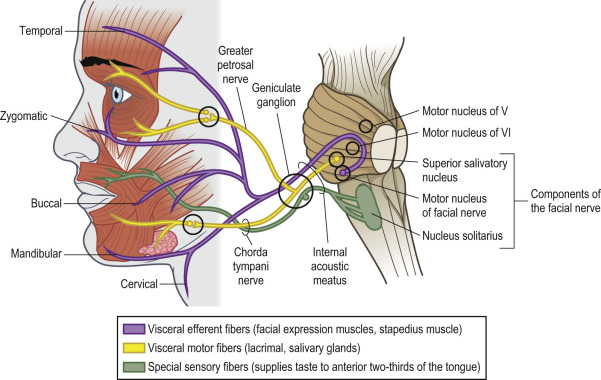 Wednesday 24 February 2021
Dr. Aiman Qais Afar
12
FACIAL NERVE (CN VII)
CN VII emerges from the cranium via the stylomastoid foramen; 
Gives off the posterior auricular branch;
 Enters the parotid gland; and forms the parotid plexus,

which gives rise to the following five terminal motor branches:

Temporal,
Zygomatic,  
Buccal, 
Marginal mandibular,
Cervical.
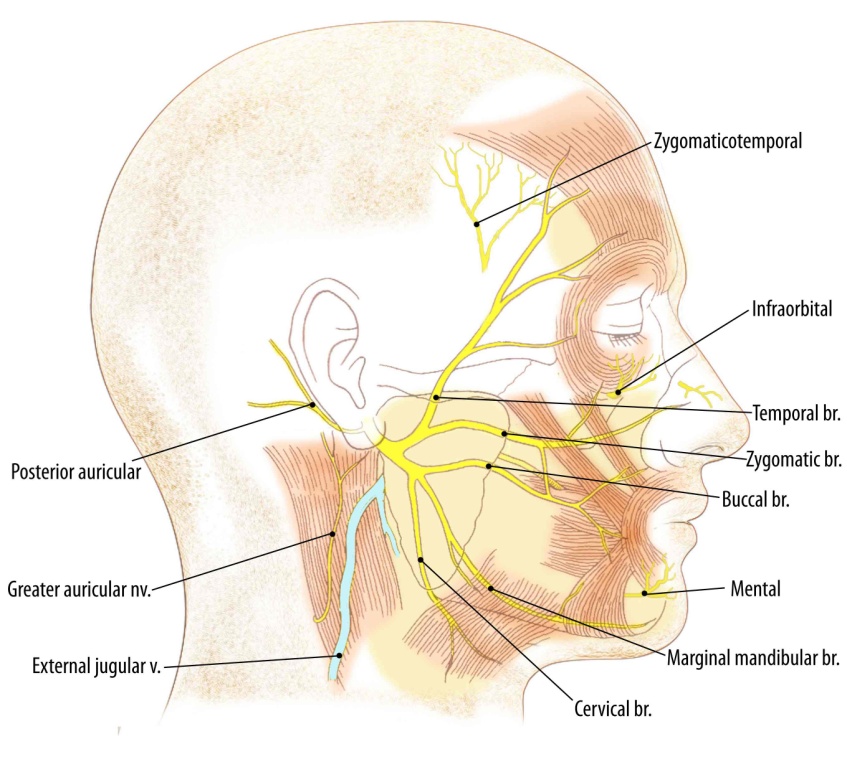 Dr. Aiman Qais Afar
Wednesday 24 February 2021
13
14
FACIAL NERVE (CN VII)
Somatic Motor
The facial nerve supplies the muscles of facial expression and auricular muscles. It also supplies the posterior bellies of the digastric, stylohyoid, and stapedius muscles.
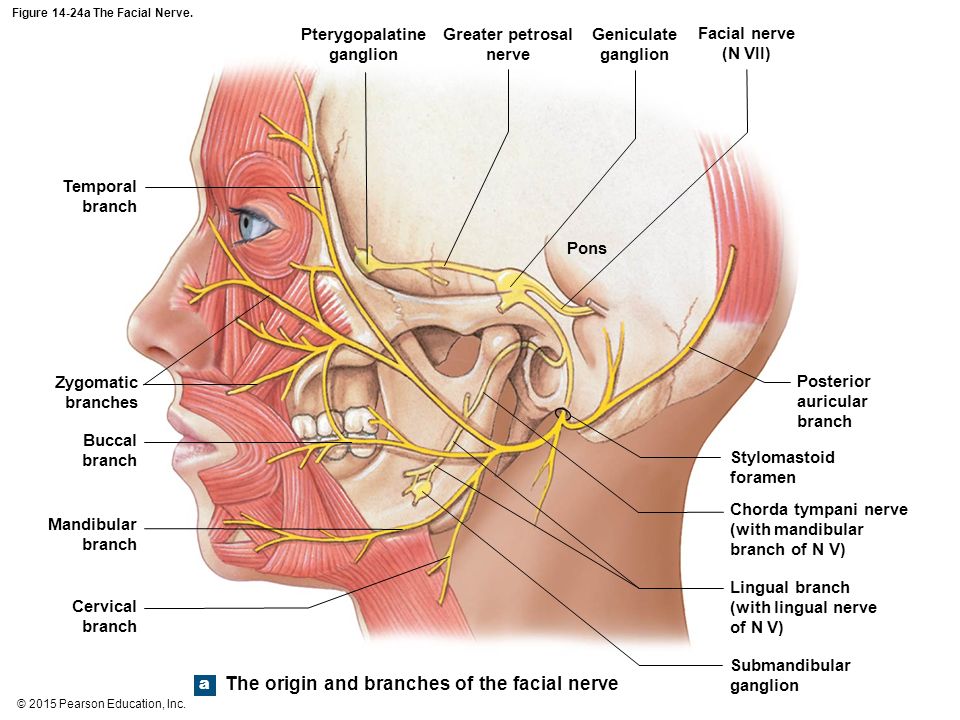 Dr. Aiman Qais Afar
Wednesday 24 February 2021
Dr. Aiman Qais Afar
FACIAL NERVE (CN VII)
Wednesday 24 February 2021
Visceral (Parasympathetic) Motor
CN VII provides presynaptic parasympathetic fibers to the pterygopalatine ganglion for innervation of the lacrimal glands and to the submandibular ganglion for innervation of the sublingual and submandibular salivary glands.
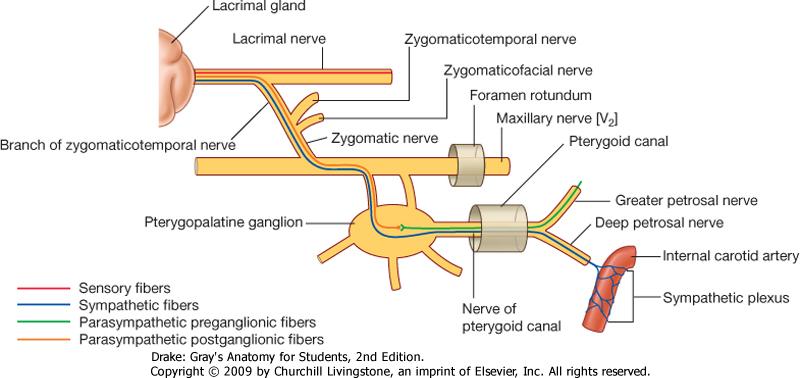 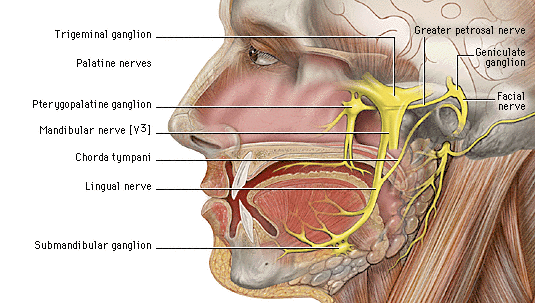 15
FACIAL NERVE (CN VII)
The pterygopalatine ganglion is associated with the maxillary nerve (CN V2), which distributes its postsynaptic fibers, whereas the submandibular ganglion is associated with the mandibular nerve (CN V3). 
 Parasympathetic fibers synapse in these ganglia, whereas sympathetic and other fibers pass through them.
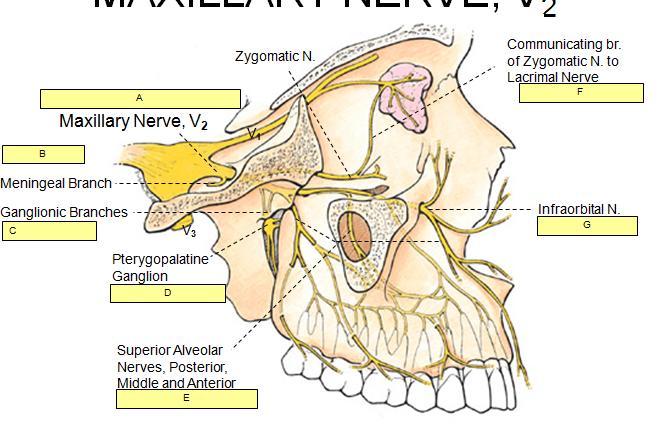 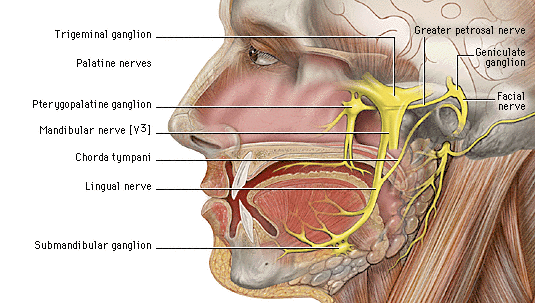 Dr. Aiman Qais Afar
Wednesday 24 February 2021
16
FACIAL NERVE (CN VII)
Dr. Aiman Qais Afar
17
General Sensory  (Somatic )
Some fibers from the geniculate ganglion supply a small area of the skin of the concha of the auricle, close to external acoustic meatus.
Special Sensory  (Taste)
Fibers carried by the chorda tympani join the lingual nerve to convey taste sensation from the anterior two thirds of the tongue and soft palate.
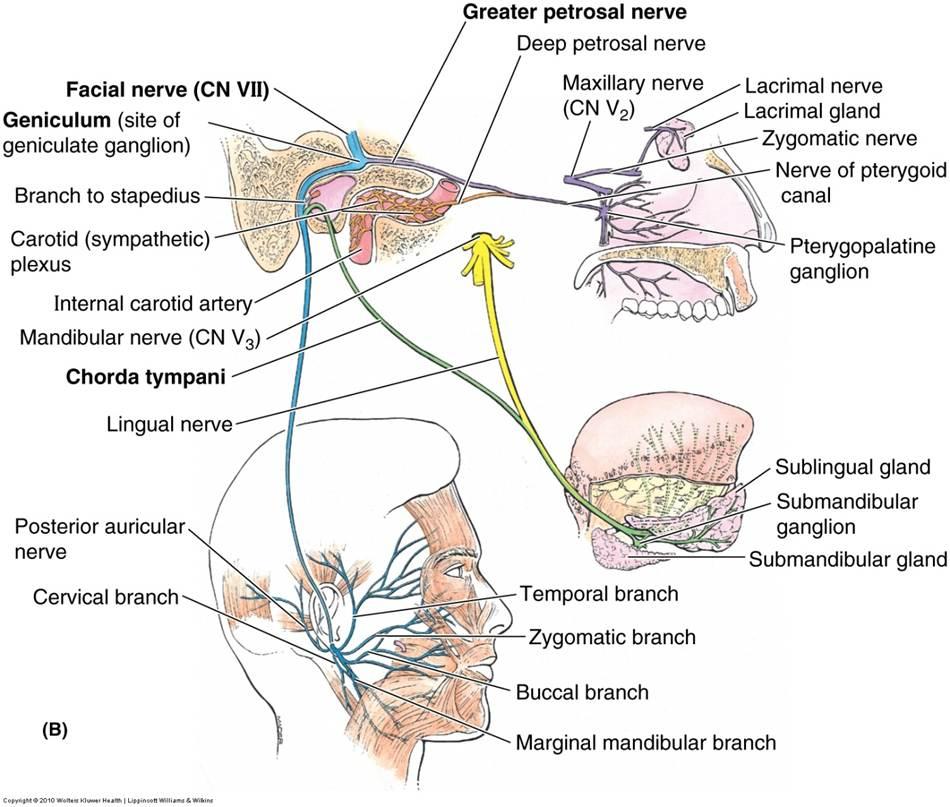 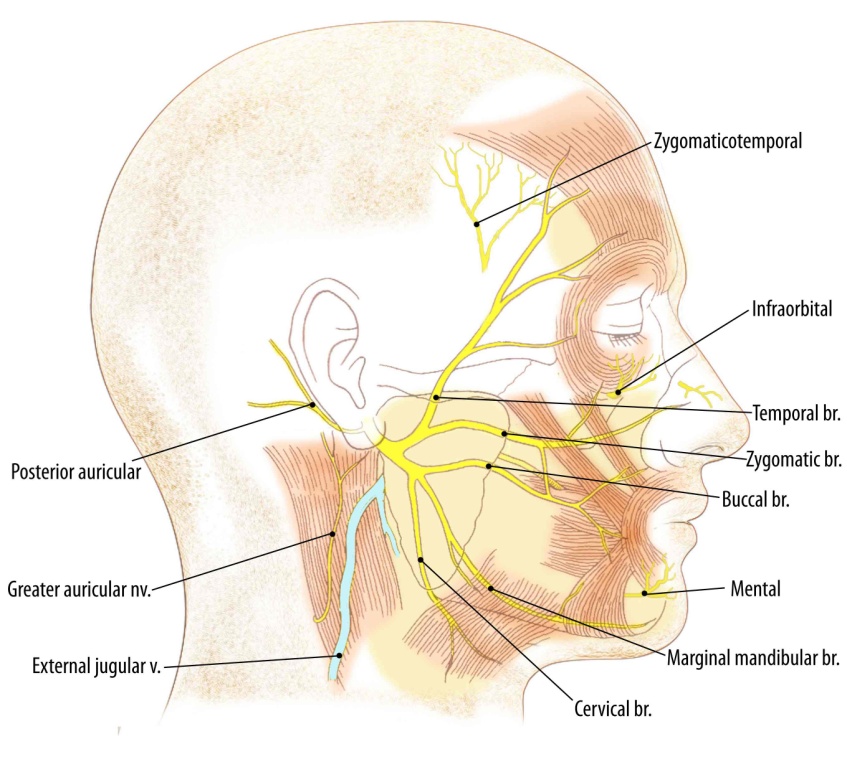 Wednesday 24 February 2021
Facial Injury
A lesion of CN VII near its origin or near the geniculate ganglion is accompanied by loss of motor, gustatory (taste), and autonomic functions. 
The motor paralysis of facial muscles involves superior and inferior parts of the face on the ipsilateral side
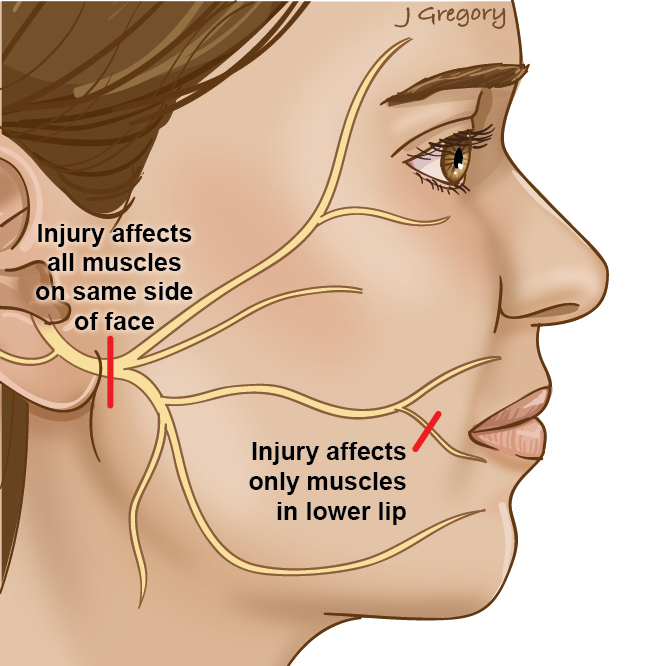 Because the branches of CN VII are superficial, they are subject to injury from knife and gunshot wounds, cuts, and birth injury. 

Damage to CN VII is common with fracture of the temporal bone and is usually detectable immediately after the injury. CN VII may also be affected by tumors of the brain and cranium, aneurysms, meningeal infections, and herpes viruses.
Wednesday 24 February 2021
Dr. Aiman Qais Afar
18
The part of the facial nucleus that controls the muscles of the upper part of the face receives corticonuclear fibers from both cerebral hemispheres. Therefore, it follows that with a lesion involving the upper motor neurons, only the muscles of the lower part of the face will be paralyzed
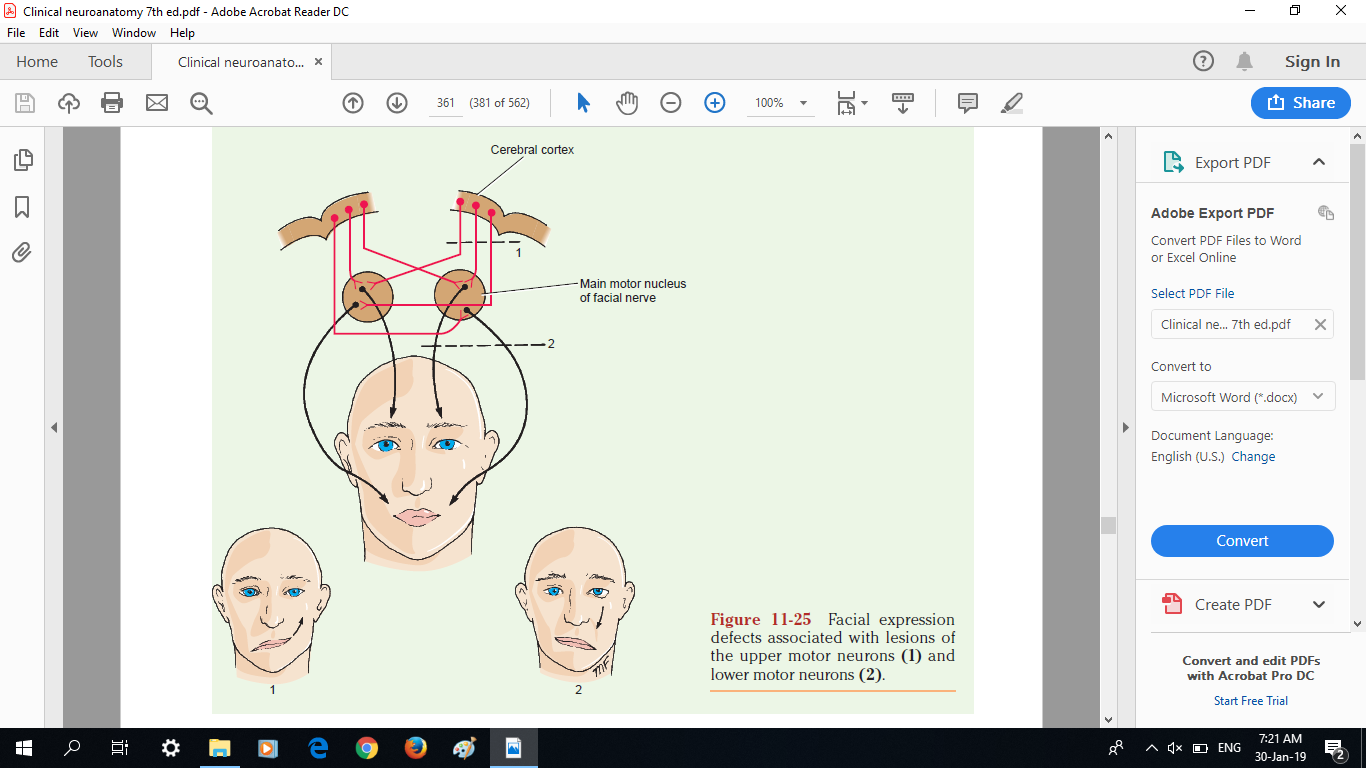 in patients with a lesion of the facial nerve motor nucleus or the facial nerve itself––that is, a lower motor neuron lesion––all the muscles on the affected side of the face will be paralyzed
Wednesday 24 February 2021
19
Dr. Aiman Qais Afar
Bell’s palsy
Bell’s palsy is a temporary facial paralysis that affects movements like smiling and blinking, resulting in a droopy effect. It is caused by nerve damage that interrupts the relay of messages from the brain to the face – usually on just one side of the face.
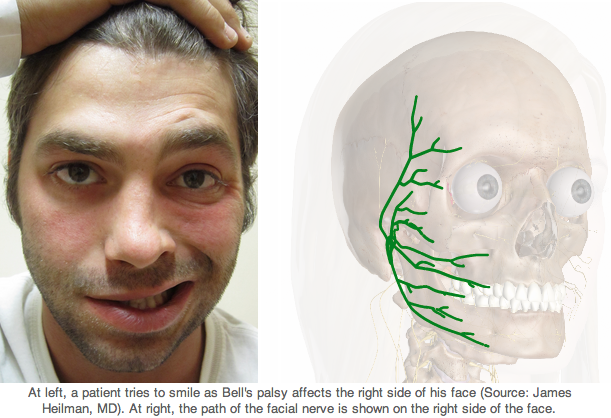 Sudden weakness or paralysis on one side of the face
Difficulty smiling or closing the eyelid on the affected side
Jaw or ear pain on the affected side
Drooling
Dryness in the eye and mouth
Ringing in the ear or sensitivity to sound
Impaired speech or taste
Difficulty eating and drinking
Reduced tear production.
Wednesday 24 February 2021
Dr. Aiman Qais Afar
20
Sense of the taste
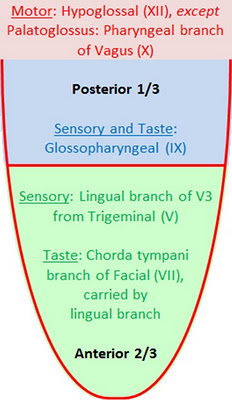 For general sensation (touch and temperature), the mucosa of the anterior two thirds of the tongue is supplied by the lingual nerve, a branch of CN V3






 For special sensation (taste), this part of the tongue, except for the vallate papillae, is supplied through the chorda tympani nerve, a branch of CN VII
Wednesday 24 February 2021
Dr. Aiman Qais Afar
21
Dr. Aiman Qais Afar
Sense of the taste
Wednesday 24 February 2021
The chorda tympani joins the lingual nerve and runs anteriorly in its sheath. 
The mucous membrane of the posterior third of the tongue and the vallate papillae are supplied by the lingual branch of the glossopharyngeal nerve (CN IX) for both general and special sensation.
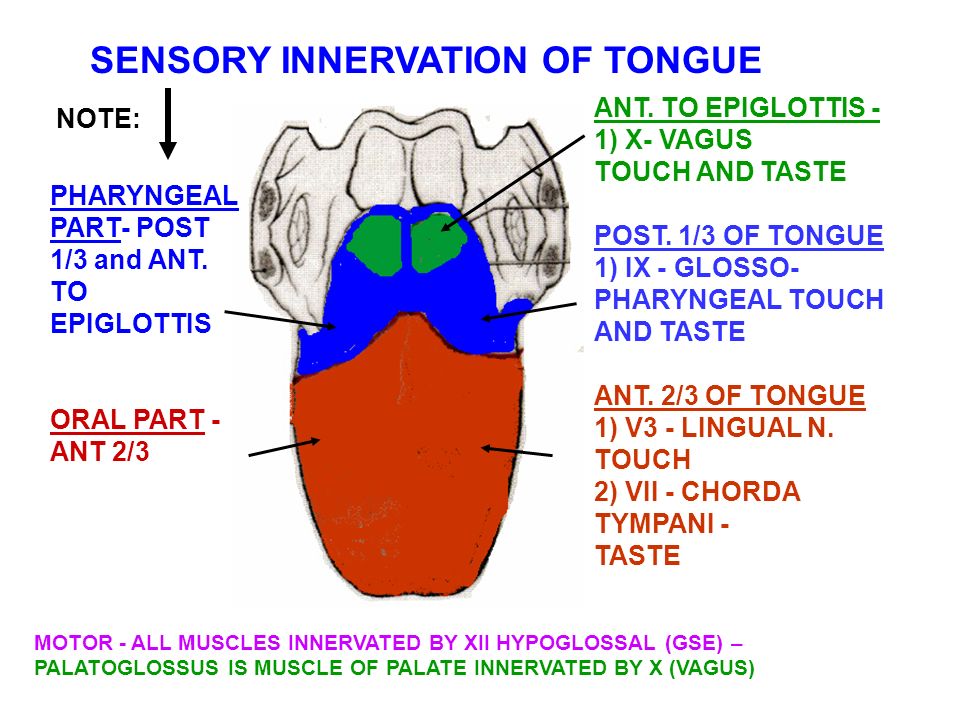 22
Sense of the taste
Dr. Aiman Qais Afar
Wednesday 24 February 2021
Twigs of the internal laryngeal nerve, a branch of the vagus nerve (CN X), supply mostly general but some special sensation to a small area of the tongue just anterior to the epiglottis. 


These mostly sensory nerves also carry parasympathetic secretomotor fibers to serous glands in the tongue. 

Parasympathetic fibers from the chorda tympani nerve travel with the lingual nerve to the submandibular and sublingual salivary glands. These nerve fibers synapse in the submandibular ganglion, which hangs from the lingual nerve
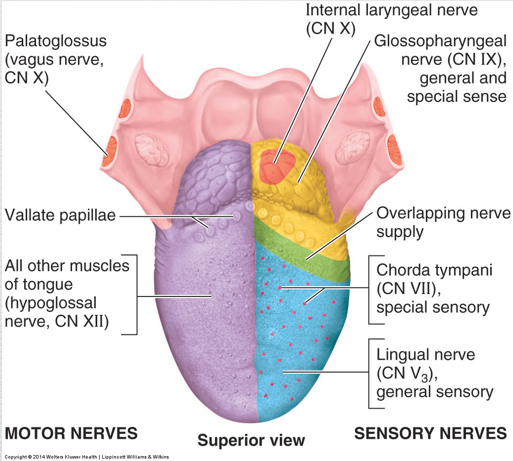 23
Sense of the taste
There are four basic taste sensations:
 sweet,  salty,  sour , and bitter. 
Sweetness is detected at the apex, 
Saltiness at the lateral margins, 
Sourness and bitterness at the posterior part of the tongue.
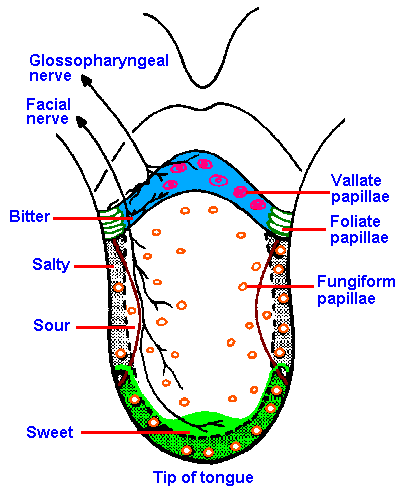 Wednesday 24 February 2021
Dr. Aiman Qais Afar
24
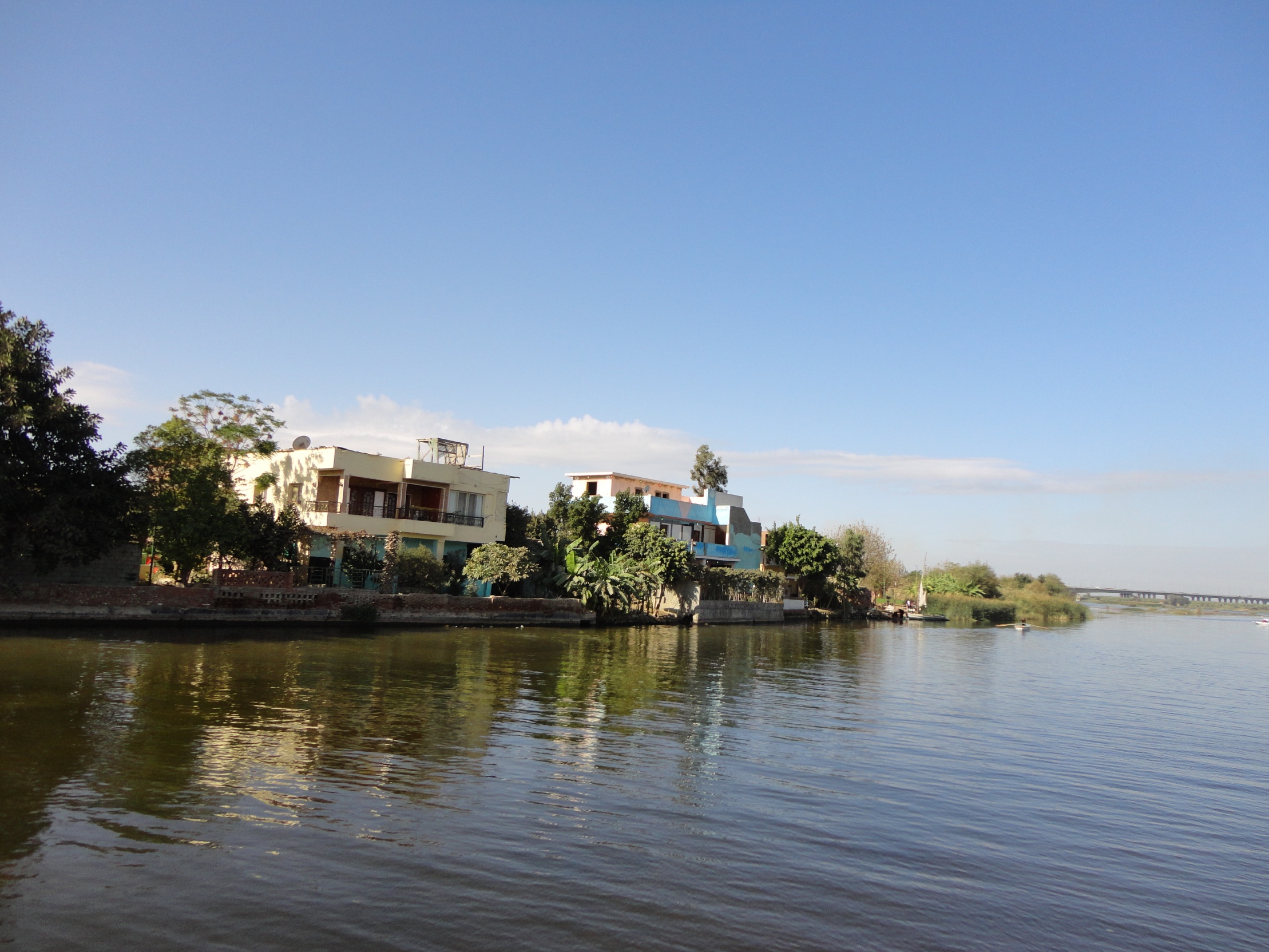 Dr. Aiman Qais Afar
Wednesday 24 February 2021
25